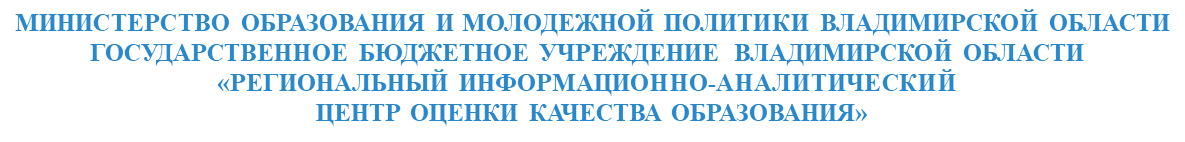 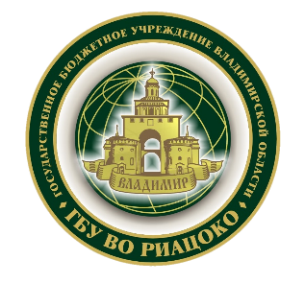 Итоги всероссийских проверочных работ
в образовательных организациях 
среднего профессионального образования Владимирской области в 2023 году
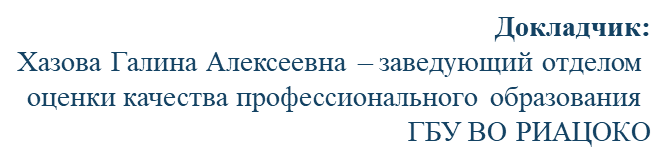 Владимир,
28 марта 2024 год
Участники ВПР СПО
образовательные организации независимо от организационно-правовой формы и  ведомственной принадлежности
обучающиеся очной формы обучения, поступившие на базе основного общего образования:
1 курс 
завершившие в предыдущем учебном году освоение основных образовательных программ среднего общего образования
ГБПОУ ВО АППК
ГБПОУ ВО ВлГК
ГБПОУ ВО ВИК
ГБПОУ ВО ВПедК
ГБПОУ ВО ВПолК
ГБПОУ ВО ВСК
ГБПОУ ВО ВТК
ГАПОУ ВО ВТЭК
ГБПОУ ВО ВХМК
ГБПОУ ВО ВЭТК
ГАПОУ ВО ГСК
ГБПОУ ВО КМашК
ГБПОУ ВО ВБМК
ГБПОУ ВО АМедК
ГБПОУ ВО КМедК
ГБПОУ ВО ММедК

ГБПОУ ВО ВОККИ
ГБПОУ ВО ВОМК
 
АН ПОО ВТЭП
ЧПОУ СГК 
У СПО ВТТ
ГБПОУ ВО КПолК
ГБПОУ ВО КПГК
ГБПОУ ВО КТК
ГБПОУ ВО МКРП
ГБПОУ ВО МПедК
ГБПОУ ВО МПГК
ГБПОУ ВО МИК
ГАПОУ ВО НАПК
ГБПОУ ВО ППГК
ГБПОУ ВО СИГК
ГБПОУ ВО ЮПИГК
ГБПОУ ВО ВАК
 
ГБПОУ ВО МЛТТ
 
ФГБОУ ВО ВлГУ (КИТП)
ФГБОУ ВО КГТА (ЭМК)
МИ ВлГУ
МИЛМ ВШНИ
Суздальский филиал ФГБОУ ВО СПбГИК
Владимирский филиал Финуниверситета
В 2022 году принимали участие: всего 13449 обучающихся
7081 - 1курс, 6368- завершившие
Всего 13871 обучающихся
7727 - 1курс, 6144 - завершившие
Виды ВПР и категории участников
единая проверочная работа по социально-гуманитарным предметам (ЕПР): история; обществознание; ОБЖ; география

проверочная работа по учебному предмету (профилю), выбранному образовательной организацией из числа общеобразовательных учебных предметов, рекомендованных Департаментом государственной политики в сфере среднего профессионального образования и профессионального обучения Министерства просвещения Российской Федерации (письмо от 27.04.2023 № 1213): русский язык, иностранные языки, география, история, обществознание, математика, информатика, физика, химия, биология
Содержание проверочных работ
по программам основного общего образования (1 курс) - на основе ФГОС ООО 
по программам среднего общего образования (завершившие) - на основе ФГОС СОО

Для каждой образовательной организации сформированы индивидуальные комплекты проверочных работ
Способы выполнения ВПР СПО
2022
на компьютерах – 12 из 40
2023 
на компьютерах – 11 из 40
Обработка и проверка результатов
Сканирование заполненных бланков ответов участников для дальнейшей обработки 
Верификация бланков ответов №1 (краткие ответы)
Проверка работ по иностранному языку и части заданий по информатике (1 курс) экспертами

Проверка экспертами бланков ответов №2 (развернутые ответы) в системе удаленной проверки заданий «Эксперт»

Выгрузка статистических отчетов по результатам ВПР СПО из ФИС ОКО (раздел «Аналитика»)
На базе ГБУ ВО РИАЦОКО
Замечания по работам ВПР СПО
1. Качество печати бланков. (не пропечатаны ориентиры на листе или нечетко распечатаны задания).
2. Оформление ответов: 
   - использование синей ручки;
   - использование штриха;
   - не заполненные коды участника ВПР, даты;
 3. Листы ответов разложены не по порядку.
Фактическое участие
Успеваемость обучающихся по результатам ЕПР
ВО
ВО
Успеваемость обучающихся по математике
Количество ПОО – 29
Количество участников – 5809
ВО
ВО
Успеваемость обучающихся по русскому языку
Количество ПОО – 8 
Количество участников – 444
ВО
ВО
Успеваемость обучающихся по физике
Количество ПОО – 12
Количество участников – 545
ВО
ВО
Успеваемость обучающихся по химии
Количество ПОО – 8
Количество участников – 364
ВО
ВО
Успеваемость обучающихся по биологии
Количество ПОО –  14
Количество участников – 1223
ВО
ВО
Успеваемость обучающихся по географии
Количество ПОО –  6
Количество участников – 237
ВО
Успеваемость обучающихся по информатике
Количество ПОО – 4 
Количество участников – 198
ВО
ВО
Успеваемость обучающихся по истории
Количество ПОО – 4
Количество участников – 200
ВО
ВО
Успеваемость обучающихся по обществознанию
Количество ПОО – 19
Количество участников – 1791
ВО
ВО
Успеваемость обучающихся по английскому языку
Количество ПОО – 2
Количество участников – 34
ВО
Сравнительная характеристика качественной успеваемости обучающихся 1 курса и этих же студентов, завершивших обучение по общеобразовательным предметам
Качественная успеваемость за 3 года
Результаты оценки качества общеобразовательной подготовки обучающихся по статистике ВПР СПО в 2022 и 2023 гг.
2. Динамика качественной успеваемости
Положительная динамика
1 курс
Завершившие
по 5 (45,5 %) учебным предметам
по 6 (54,5 %) учебным предметам
Максимальное приращение  на 13 - 48 %
Отрицательная динамика
Организация образовательного процесса с учетом результатов ВПР СПО
Приказ Министерства образования и молодежной политики Владимирской области от 25.08.2023 
№ 1355 «О проведении всероссийских проверочных работ в образовательных организациях   
        Владимирской области, реализующих программы среднего профессионального образования, 
в 2023 году»
Подготовительный этап: анализ результатов ВПР СПО, оценка текущего состояния качества образования и разработка «дорожной карты» по повышению качества общеобразовательной подготовки обучающихся
Основной этап: реализация «дорожной карты», оперативный контроль результатов
Заключительный этап: анализ результатов реализации «дорожной карты»